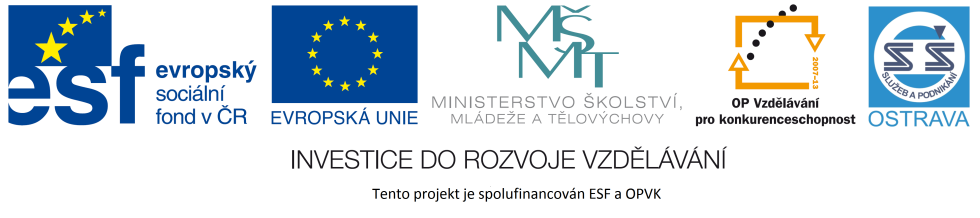 VY_32_INOVACE_PPM14460NÁP
Výukový materiál v rámci projektu OPVK 1.5 Peníze středním školámČíslo projektu:		CZ.1.07/1.5.00/34.0883 Název projektu:		Rozvoj vzdělanostiČíslo šablony:   		III/2Datum vytvoření:		1.3. 2013Autor:			Ing. Ivana NáplavováUrčeno pro předmět:	První pomoc Tematická oblast:		Poranění a akutní stavyObor vzdělání:		Masér sportovní a rekondiční 69-41-L/002 1. ročníkNázev výukového materiálu: 	Výuková prezentace: Druhy ranPopis využití:		Dělení ran, základní první pomoc, úkoly pro žákyČas:  			20 minut
Druhy ran
Rána – každé porušení povrchu těla, sliznice nebo orgánu.
Dělení ran:
Podle hloubky poškození:
   rány povrchní – odřeniny, škrábance
   rány hluboké – pronikají     celou kůží do podkoží event.    porušují i tkáně a orgány     uložené v hloubce    (svaly, klouby, nervy,     cévy, orgány)
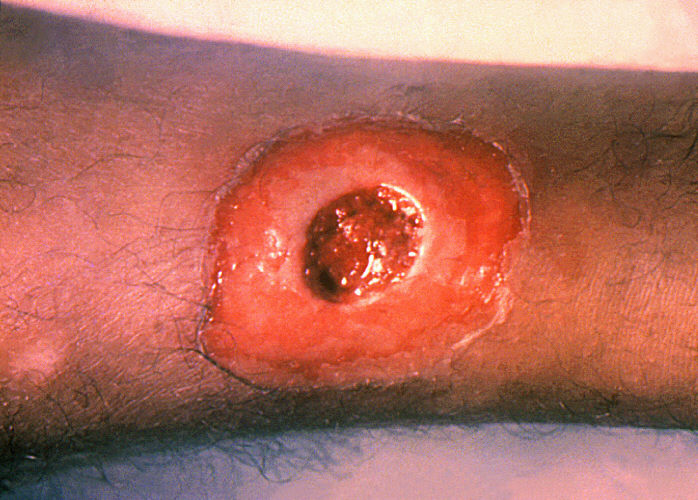 http://www.wikiskripta.eu/index.php/Soubor:A_diphtheria_skin_lesion_on_the_leg._PHIL_1941_lores.jpg
Podle příčiny vzniku:
   bodné – vznikají ostrým, úzkým předmětem (třísky, trny, jehly, nože,    dýky, kůly)
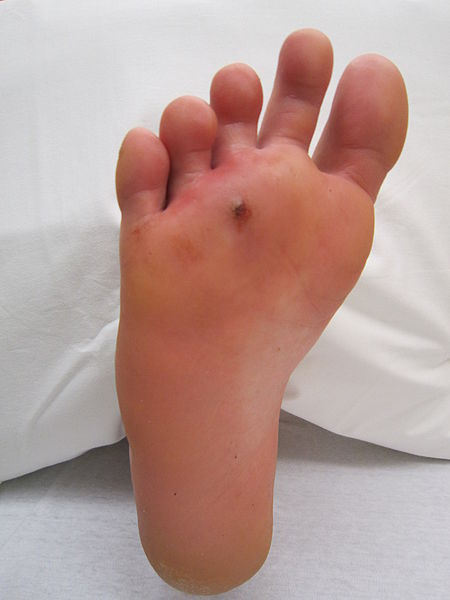 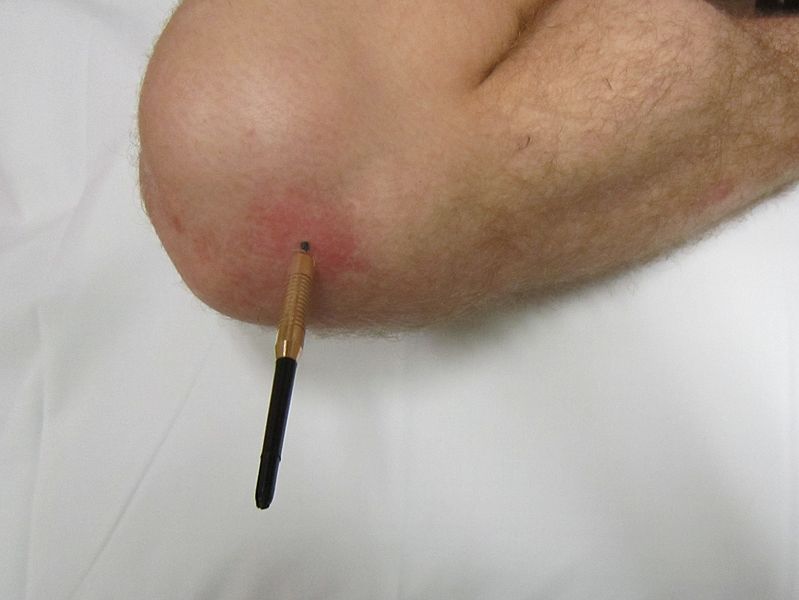 http://www.wikiskripta.eu/index.php/Soubor:Knee_puncture.JPG
http://www.wikiskripta.eu/index.php/Soubor:Knee_puncture.JPG
řezné	 – má hladké okraje, které mohou málo i více krvácet 
   sečné	 – má hladké okraje (sekáčkem, sekerou)
   tržné 	 – má nepravidelné roztržené okraje, je téměř vždy infikovaná
   tržnozhmožděné – má roztrhané okraje s krevním výronem
způsobené kousnutím – převážně psy, vzácně jinými zvířaty nebo    člověkem
   střelné – rozlišujeme nástřel (projektil zůstává ve tkáni nebo orgánu    a průstřel (má vstřel a výstřel) s vnitřním krvácením
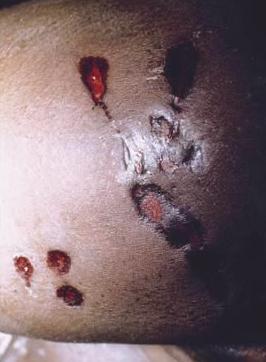 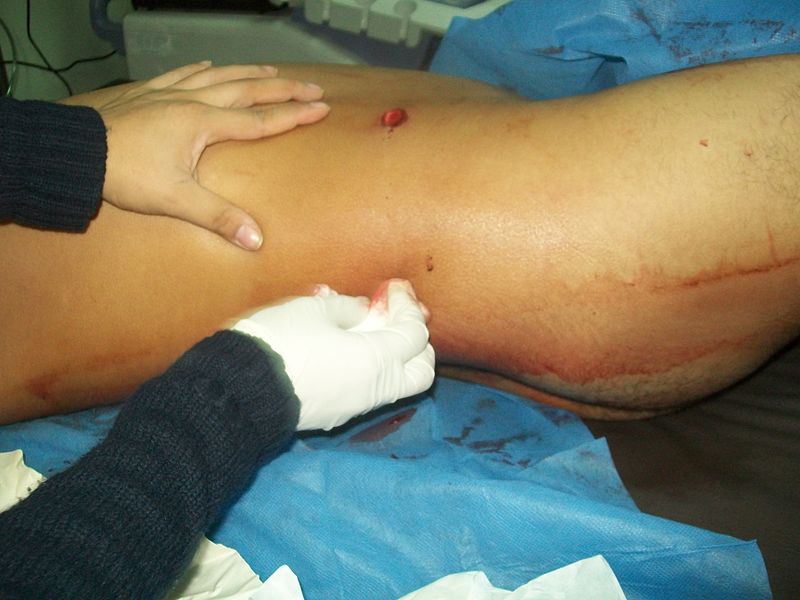 http://www.wikiskripta.eu/index.php/Soubor:Bitten.JPG
http://www.wikiskripta.eu/index.php/Soubor:Abdominal_Gunshot_Wound.jpg
spáleniny – jsou čisté, rozlišujeme 1. – 3. stupeň
   poleptání – porušení kůže chemikálií
   omrzliny – místní působení nízkých teplot
   odřeniny – sedření vrchní části kůže, většinou znečištěné hlínou,    pískem, prachem, kamínky apod.
ú
Čas: 2 minuty		Práce ve dvojici
Přiřaďte název rány podle příčiny vzniku:
Řešení:
tříska
nůž
sekera
náraz
cigareta
kyselina
pes
chlad
skoba
běžný pád
sečná
tržnozhmožděná
omrzlina
kousnutí
poleptání
tržná
spálenina
odřenina
řezná
bodná
j)
 i)
 a)
 b)
 g)
 e)
 d)
 c)
 f)
 h)
Podle zanesení rány nečistotami
čisté rány – neobsahují žádné viditelné znečištění
   mechanicky znečištěné rány – kontaminované prachem, hlínou,    škvárou, pískem nebo jinými drobnými tělesy
   infikované rány – hnisavý zánět
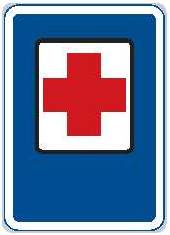 Čisté rány
okraje jsou zpravidla hladké a pravidelné
První pomoc:
   postiženého posadíme nebo položíme
   obnažíme ránu, desinfekčním prostředkem    očistíme  její okolí
   přiložíme aseptický obvaz s dostatečnou krycí vrstvou
   při velkém rozsahu a při bolestivých ranách končetinu     znehybníme pomocí šátku
   podle závažnosti poranění zajistíme příjezd ZZS nebo     transport na ošetření lékařem
http://commons.wikimedia.org/wiki/File:CZ-IJ03_Prvn%C3%AD_pomoc.jpg
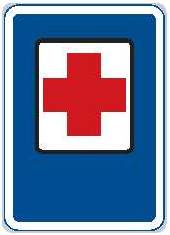 Mechanicky znečištěné rány
První pomoc:
   postiženého posadíme nebo položíme
   obnažíme ránu
   ránu můžeme vypláchnout borovou     vodou nebo peroxidem vodíku
   okolí rány očistíme desinfekčním     prostředkem
   ránu sterilně kryjeme
   postižený by měl být definitivně    ošetřen v nemocnici
   lékař provede revizi znečištěné rány    a zkontroluje očkování proti tetanu
http://commons.wikimedia.org/wiki/File:CZ-IJ03_Prvn%C3%AD_pomoc.jpg
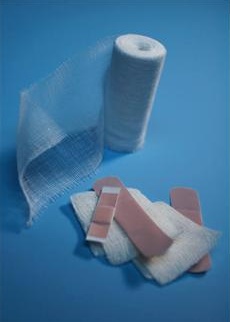 http://office.microsoft.com/cs-cz/images/results.aspx?qu=obvaz&ex=1#ai:MP900321167|
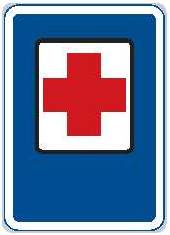 Rozsáhlé odřeniny
První pomoc
   postiženého posadíme nebo položíme
   odřeninu prohlédneme
   vyčistíme kartáčkem, mýdlem a vodou
   ránu vypláchneme borovou vodou nebo peroxidem vodíku
   okolí rány dezinfikujeme
   přiložíme aseptický krycí obvaz
   při příznacích šoku protišoková opatření
   definitivní ošetření v nemocnici
http://commons.wikimedia.org/wiki/File:CZ-IJ03_Prvn%C3%AD_pomoc.jpg
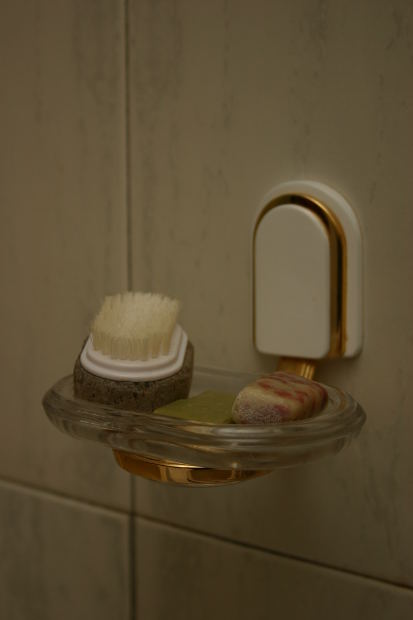 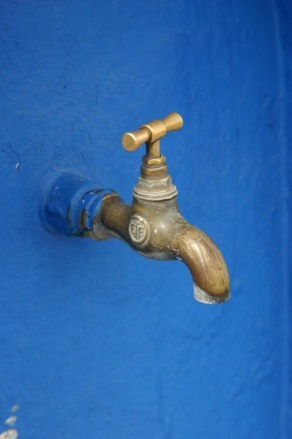 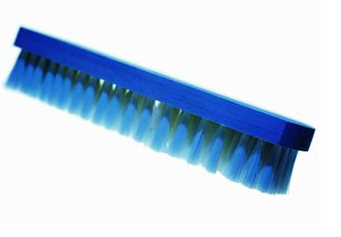 http://office.microsoft.com/cs-cz/images/results.aspx?qu=kart%C3%A1%C4%8D&ex=1#ai:MP900386775|
http://www.morguefile.com/archive/#/?q=water%20&photo_lib=morgueFile
http://www.morguefile.com/archive/#/?q=soap
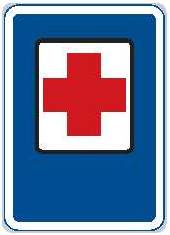 Rány s cizím tělesem
První pomoc
   postiženého posadíme nebo položíme
   ránu důkladně prohlédneme
   volně ležící tělesa odstraníme, 
   zaklíněná z rány nevyjímáme, obložíme je sterilním      materiálem a přiložíme vhodný obvaz, který lehce připevníme
   při příznacích šoku protišoková opatření
   zajistíme příjezd ZZS nebo transport do zdravotnického zařízení
http://commons.wikimedia.org/wiki/File:CZ-IJ03_Prvn%C3%AD_pomoc.jpg
Cizí tělesa v tělních otvorech
   často u dětí a duševně nemocných
   v nose, v ústech, v hrtanu a dýchacích cestách, v uchu, v trávicím    traktu,v pohlavních a močových ústích a konečníku
V nose
   volné (korálek) , stiskneme volnou nosní dírku a pokusíme se o smrkání     nebo kýchnutí
   ostré cizí těleso zaklíněné ve sliznici se nepokoušíme odstranit 
   postiženého co nejrychleji dopravíme na ORL
V ústech
   pokusíme se odstranit prstem nebo pinzetou
   v případě neúspěchu doprava na odborné oddělení ORL nebo ARO
ú
Jaké znáte způsoby odstranění  cizího tělesa z dýchacích cest?
Řešení:
Heimlichův manévr – komprese podbřišku
Gordonův manévr – úder do zad mezi lopatky
V hrtanu a dýchacích cestách
   viz úkol, v případě neúspěchu příjezd ZZS
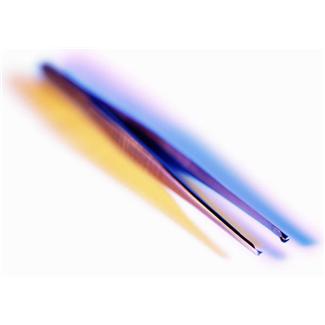 V uchu
   pinzetou pouze ta tělesa, která vidíme a jdou     vyjmout bez odporu
   postižené ucho nikdy nevyplachujeme
   v případě neúspěchu doprava na odborné oddělení ORL
http://office.microsoft.com/cs-cz/images/results.aspx?qu=pinzeta&ex=1#ai:MP900337271|
V trávicím ústrojí
   postiženému dáme sníst větší množství kyselého zelí, chleba nebo    bramborové kaše
   nikdy nedáváme projímadlo a nevyvoláváme zvracení
   co nejdříve dopravíme do nemocnice
   při spolknutí těles většího rozměru nedáváme nic jíst ani pít a ihned    transport do nemocnice
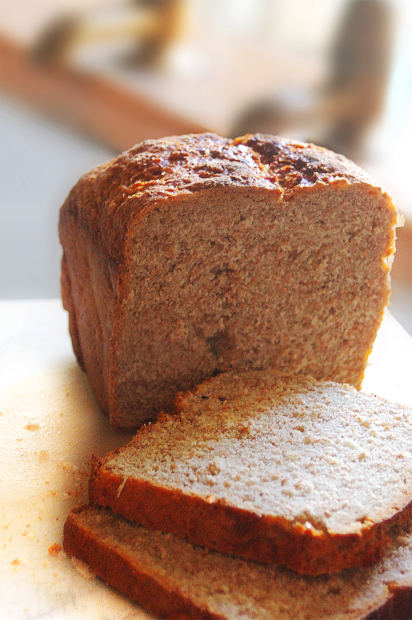 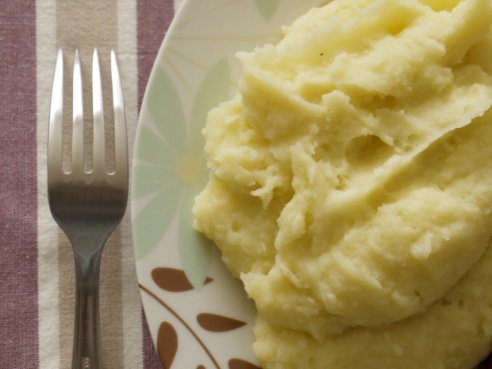 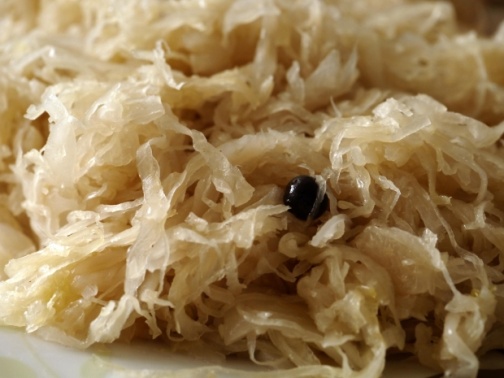 http://www.morguefile.com/archive/#/?q=mashed%20potatoes%20&photo_lib=morgueFile
http://www.morguefile.com/archive/#/?q=sauerkraut%20&photo_lib=morgueFile
http://www.morguefile.com/archive/#/?q=bread&photo_lib=morgueFile
V pohlavních a močových ústích a konečníku
   zajistíme odborné vyšetření, při krvácení podložíme pod    postiženého savý sterilní savý materiál
Poranění zvířaty

   očistíme okolí rány a ránu vypláchneme borovou vodou nebo      peroxidem vodíku
   přiložíme aseptický obvaz
   ZZS zajistíme v případě rozsáhlého poranění, krevních ztrát,     šoku z pokousání
  od majitele zvířete si vyžádáme očkovací průkaz a potvrzení     o zdravotní prohlídce zvířete.
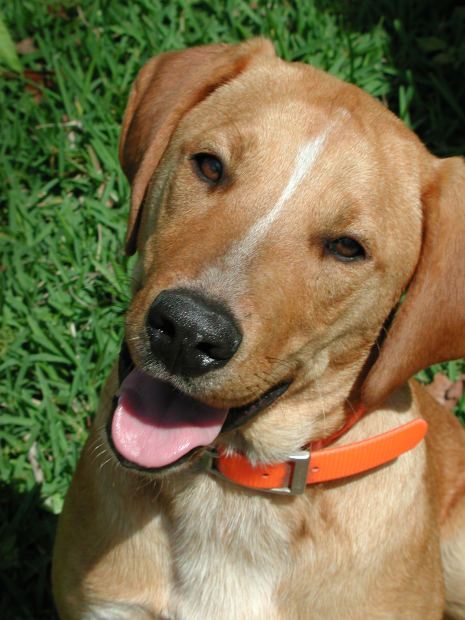 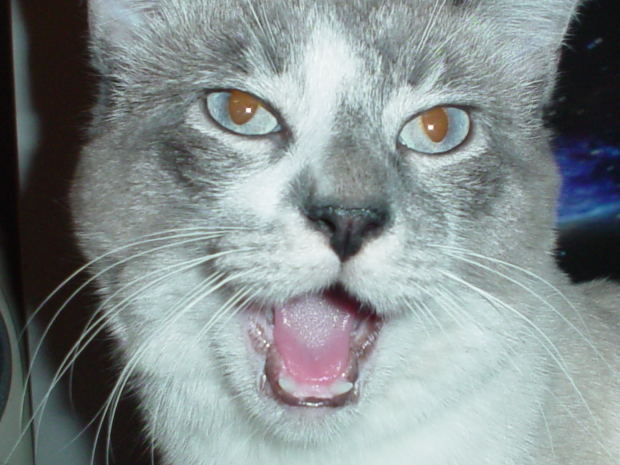 http://www.morguefile.com/archive/#/?q=cat&photo_lib=morgueFile
http://www.morguefile.com/archive/#/?q=dog&photo_lib=morgueFile
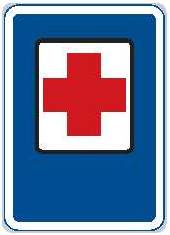 Bodnutí hmyzem
První pomoc
   případné žihadlo vyjmeme prsty nebo pinzetou
   místo dezinfikujeme a přiložíme studený obklad
http://commons.wikimedia.org/wiki/File:CZ-IJ03_Prvn%C3%AD_pomoc.jpg
Nebezpečné je zejména bodnutí do oblasti horních cest dýchacích, krku, jazyka a bodnutí u alergiků.
snažíme se zabránit otoku dýchacích cest přikládáním ledových    obkladů, podáme led nebo zmrzlinu (cucání). 
   při zhoršené průchodnosti zahájíme včas      umělé dýchání
   kontrolujeme celkový stav
   provádíme protišoková opatření
   zajistíme příjezd ZZS
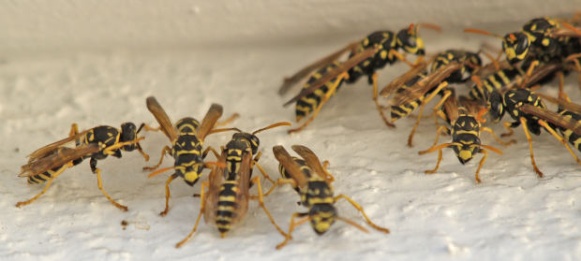 http://www.morguefile.com/archive/display/595222
Zdroje:
Beránková, M. - Fleková, A. – Holzhauserová, B.: První pomoc. Praha, Informatorium 2007.
Krivaničová, J. a kol.: Domácí lékař. Praha, Avicenum 1991.
Zemanová, J.: První pomoc pro učitele ZŠ a SŠ. Ostrava 2006.